Linköping Comprehensive Cancer Center
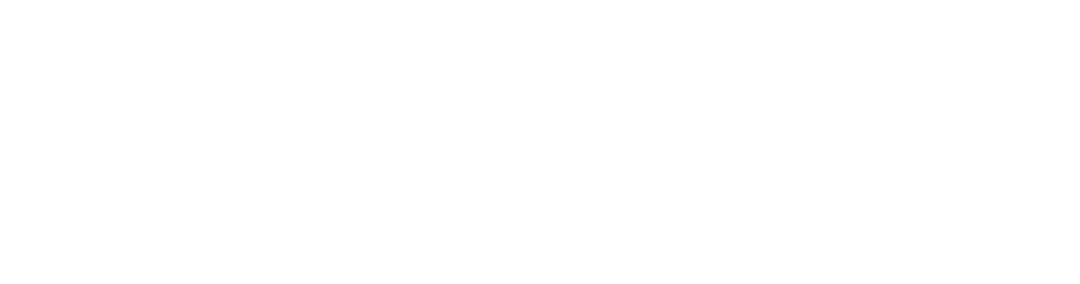 En sammanhållen cancervård och forskning och utbildning inom cancer
1
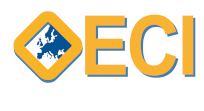 Ackreditering enligt OECI
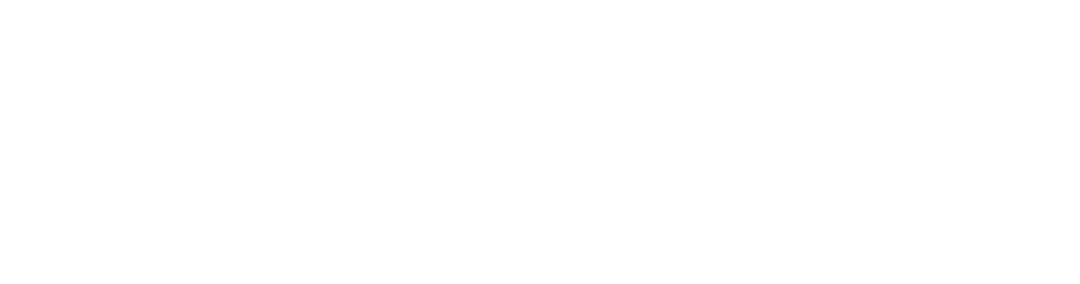 Internationell ackrediteringsstandard av vård, utbildning och forskning inom cancer. 
Syfte En högkvalitativ och likvärdig cancervård för patienter i Europa
EU-mål 90 % av alla cancerpatienter inom EU ska ha tillgång till ackrediterad cancervård innan 2030.
19/6 2024 blev vi ackrediterade som Linköping Comprehensive Cancer Center!
2
Arbetar för förbättringar

Arbetar för mer mandat till golvet

Arbetar för akademiska läkare i ledande positioner

Övervakar cancervård, forskning och utbildning

Leder cancerutbildning

OP ssk resursen

Kloka kliniska val
Vad är LCCC?
En samlande organisation inom RÖ/LiU för cancer
Vård, Forskning och utbildning
Arbetar efter medicinska resultat/visioner/mål
Verksamhetsledning-kompetens och strategiskt
Ledningsråd-verkställande utskott
Processteam
Strategisk plan
Årsrapport
LPO ansvar-cancer
SVF ansvar
Alla patienter som i någon fas handlägg inom RÖ
3
Processfokus
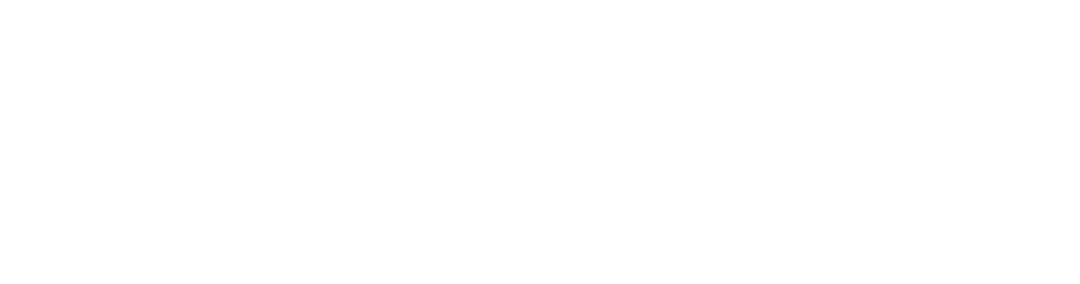 Tvärsöver befintliga centrum och kliniker byggs nu Linköping Comprehensive Cancer Center upp.
Koll på arbetsprocessernaAtt vi har koll på arbetsprocesserna i hela vårdflödet, från patientens första besök till det sista. Att vi identifierar svagheter i kedjan och gör upp åtgärdsplaner.
Operations ssk brist/opsalsbrist US
Avsaknad av operationsstrategi US-drabbar cancer
Medarbetare som leder arbetet
Processledaren sitter centralt i processen, en medicinskt kunnig (läkare, ssk eller annan klinisk yrkesgrupp) och en utveckling och/eller kvalitetsledare tillsammans.
Som experter på varje del i processen har man samma upplägg, varje innevaranade klinik bidrar med motsvarande.
Stort medarbetareinflytande över sin vardag
4
En sammanhållen styrning av cancervård, forskning och utbildning inom cancer
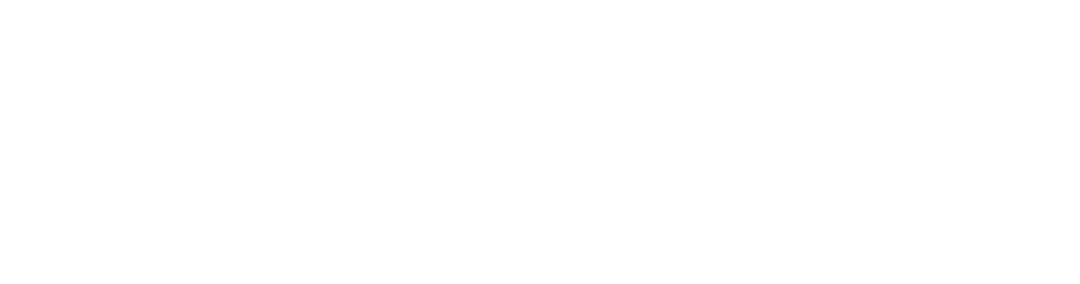 Tvärsöver befintliga centrum och kliniker byggs nu Linköping Comprehensive Cancer Center upp.
Linköping Cancer Centers syfte är att gemensamt styra och hålla ihop cancerprocesserna på övergripande nivå.
Ledning 
Koordinerar cancervård, cancerforskning och utbildning inom cancer i Region Östergötland och Linköpings universitet
Inkluderar centrumchefer och verksamhetschefer från verksamheter med stor andel cancervård
Ledamöter från såväl Region Östergötland som Linköpings universitet samt från Jönköping och Kalmar och patientrepresentanter
Strategisk plan med mål för 2024-2026
5
,
Organisation Linköping Comprehensive Cancer Center
Rektor, Jan-Ingvar Jönsson
Regiondirektör, Mikael Borin
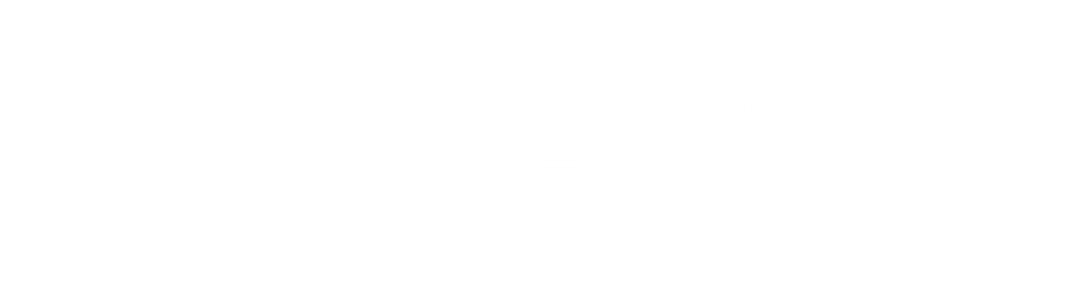 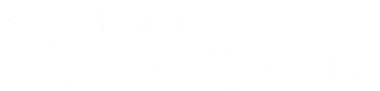 Hälso- och sjukvårdens ledningsgrupp
LCCC Verksamhetsledning
Ninnie Borendal Wodlin, Vårddirektör
RCCC och representanter från SÖSR
Representanter från akademiska forskningsrådet
Ledningsråd (Stab)
Patientrepresentanter
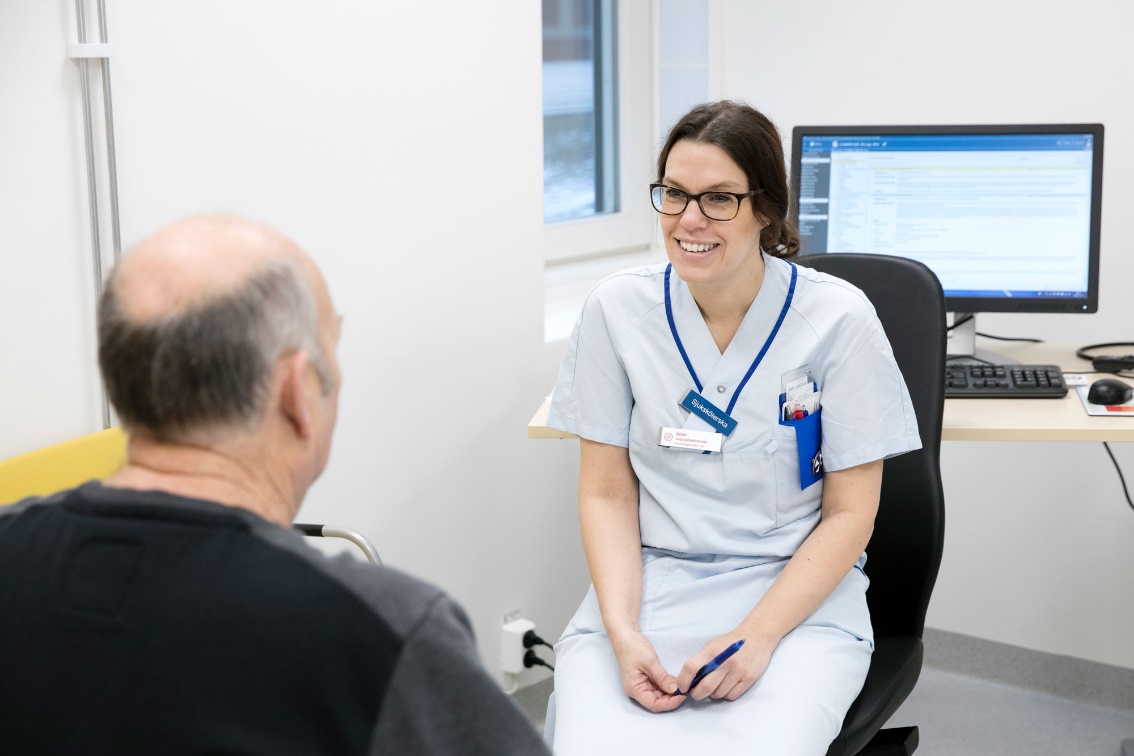 Vinster för verksamheterna
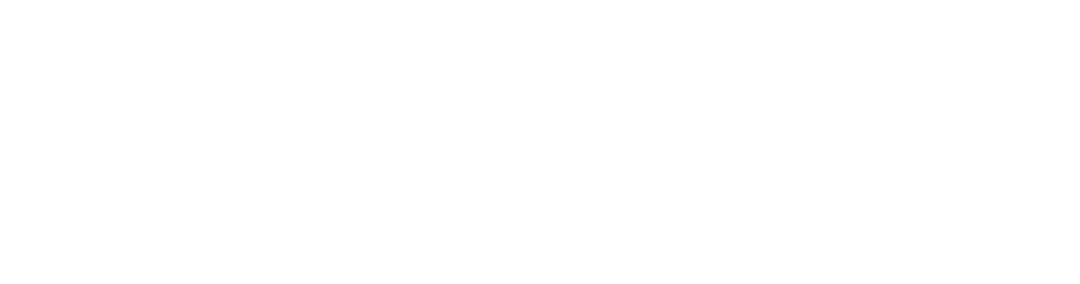 Cancerpatienten får en starkare roll
Patientcentrerad vård enligt OECI
Patienten har en starkare roll, med större inblick i vårdens alla delar. Patientföreningarna har också ett starkare inflytande.
Cancerverksamheterna använder statistik från patientrapporterade mått (PROM- och PREM-enkäter) som en viktig del i cancervårdens utveckling.
Patientrepresentanter är delaktiga i verksamheternas beslut om satsningar på forskning och utveckling.
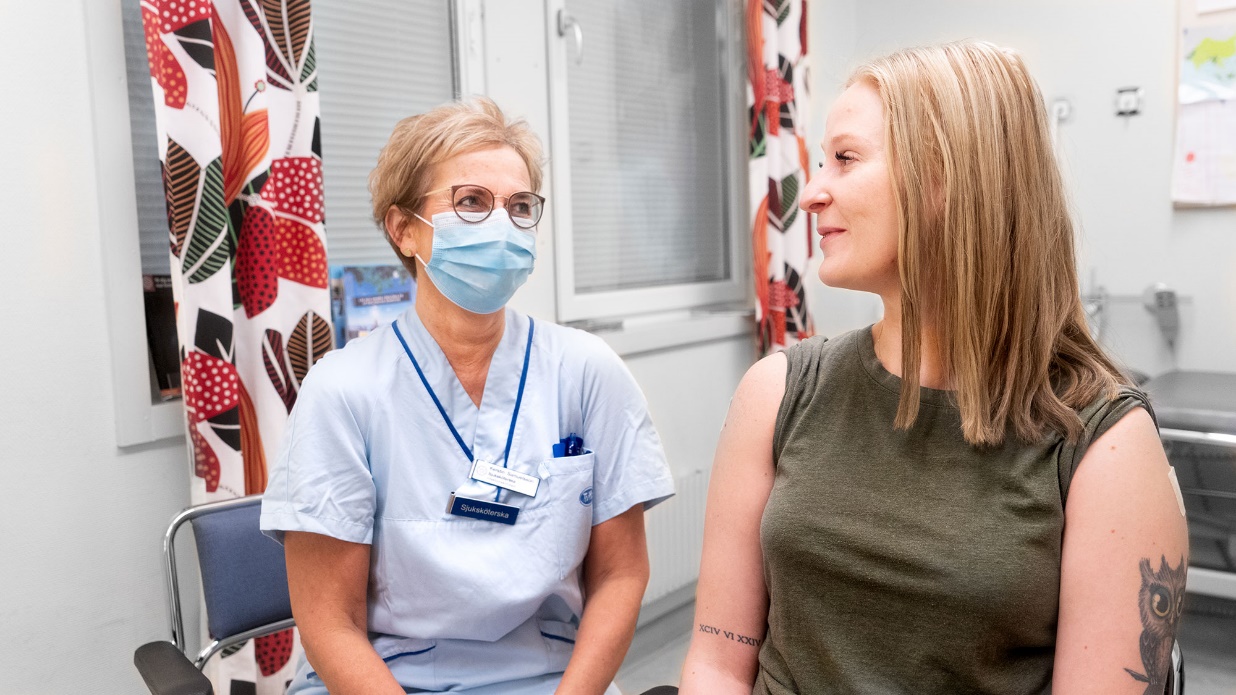 7
Strategiska mål
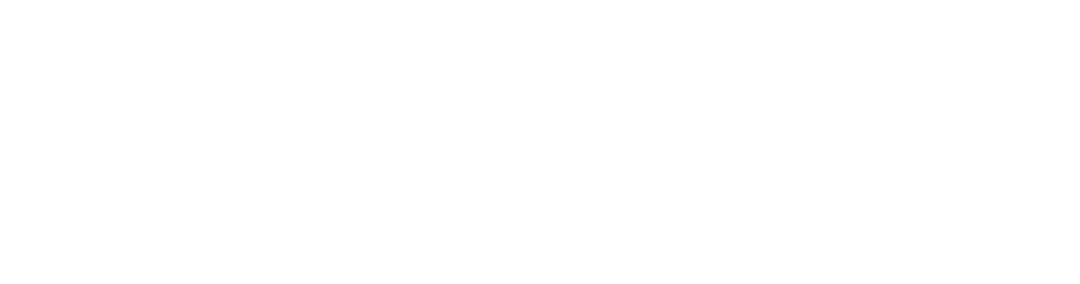 Utvecklingsområden för LCCC
Leder Cancerprocessteamen i RÖ
Ansvar att genomföra GAP-analyser för respektive cancerprocess
Sammanhållen och tydlig struktur i arbetet
Kvalitetsdriven utveckling
Fullt mandat att fatta beslut
Utveckling av forskning 
Akademiskt forskningsråd
Scientific advisory board
Startsäkringen
Att skapa förtroende i organisationen
Att alla verksamhetens frågor tas upp och besvaras/löses
Att verksamheten tidigt rapporterar brister, redan innan de skett
Att lägre ledningsnivåer släpper frågor till LCCC
8
Strategiska mål
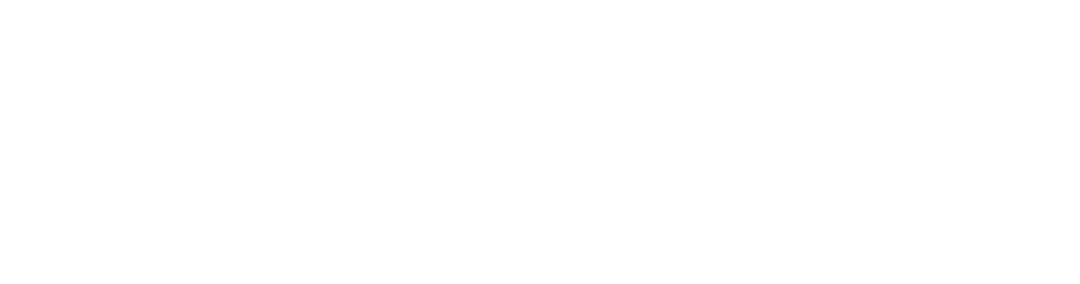 Utvecklingsområden för LCCC
Vidareutveckling av precisionsmedicin
Utökat samarbete
Molektylärtumörråd
Fortsätter LCCC cancerutbildning för all vårdpersonal
Grunden för att förstå hela processen
Nationella nätverket för CCCs
Omvårdnadsfrågor
Utökad samverkan kring patient och närståendes inflytande
Hålla ihop nationella och internationella projekt
Stor ökning i antal senaste åren, kommer bli fler
Utökad samverkan mellan cancervården och psykiatrin
Tydligare rutiner samt fler samverkansytor
9
LCCCs roll i SÖSR
LCCC ansvarar för alla SÖSR patienter som är med på MDK 
LCCC arbetar för att hela SÖSR skall ackrediteras som ett CCCn
LCCC arbetar för att operationsresursen skall bli tillräcklig för cancerpatienterna
10
Antal väntande på op per region
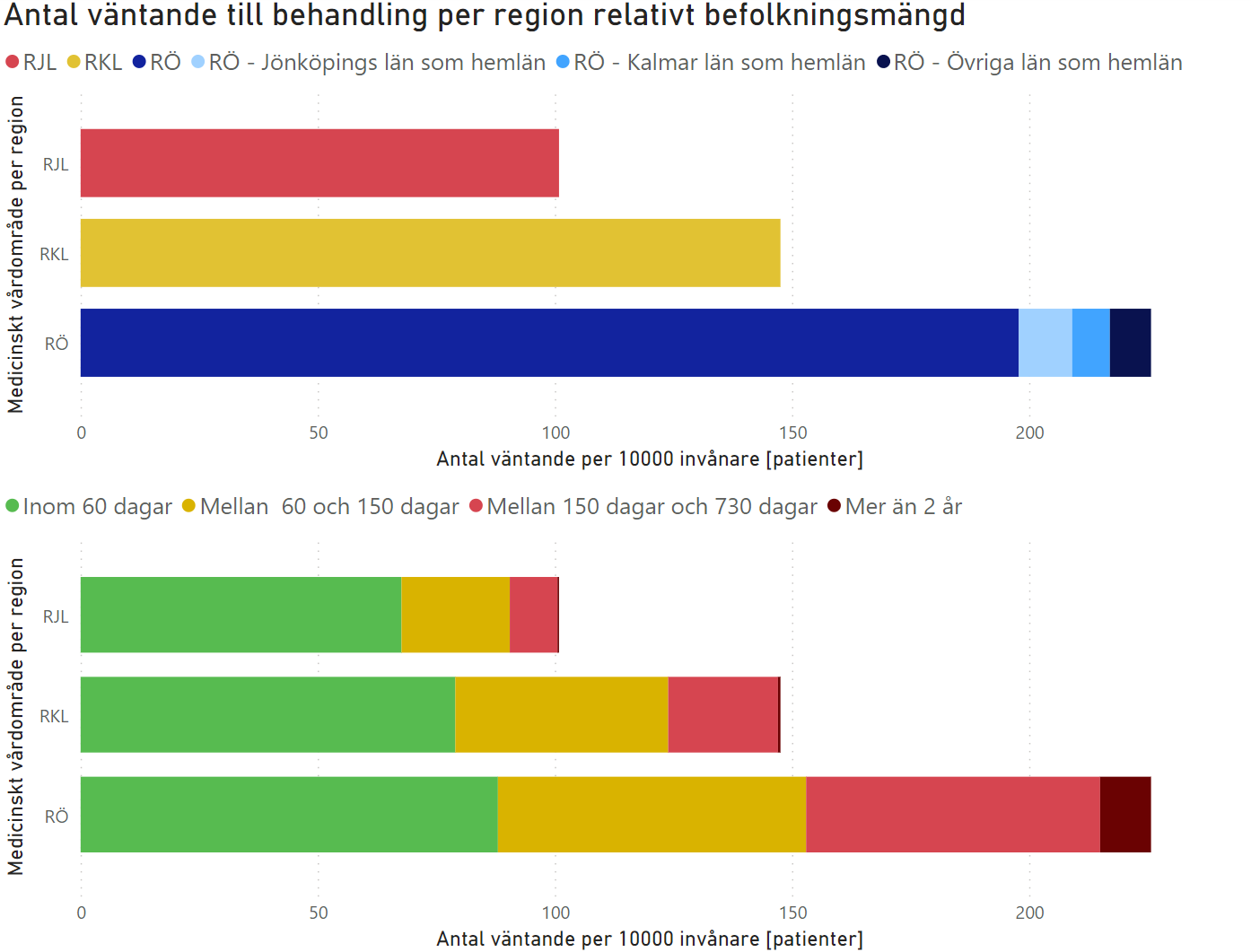 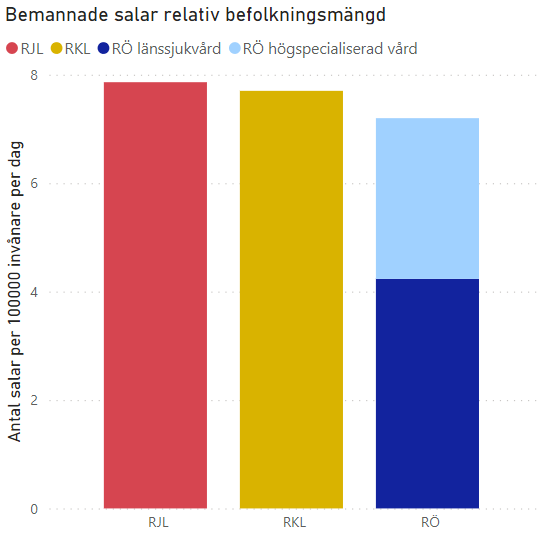 Vi behöver er hjälp att operera patienter så vi får plats med den högspecialiserade kirurgin
Ska SÖSR bilda ett CCCn?
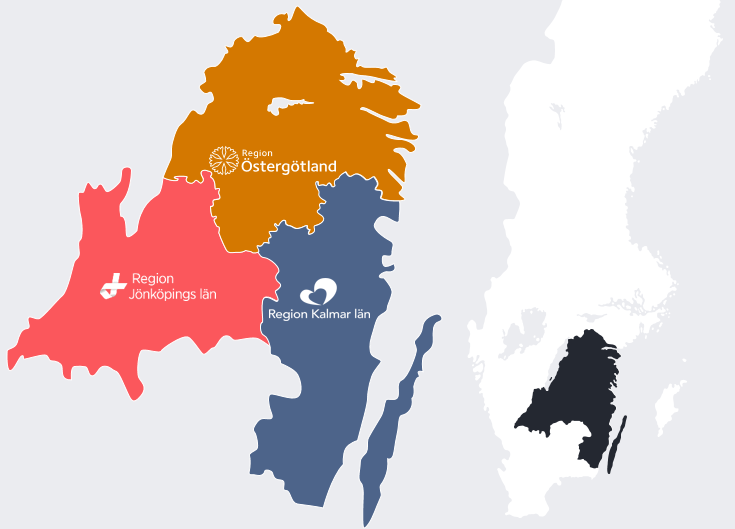 Argument för:
Ja minst 90% av befolkningen skall ha CCC tillgång
Ja, det är ju så vi arbetar i stora delar redan idag
Ja det skulle ytterligare stärka vår cancervård, forskning och utbildning
Det skulle göra det tryggare för våra patienter
Vi skulle gemensamt arbeta tydligare mot samma mål
Vi skulle stärka vår position i relation till övriga CCC
Sannolikt positivt för ekonomin
Argument emot:
Nej det är för jobbigt, arbetet är större än vinsten
Vi vill få arbeta självständigt och inte behöva komma överens
13
LCCCs ansvar
RCCs ansvar
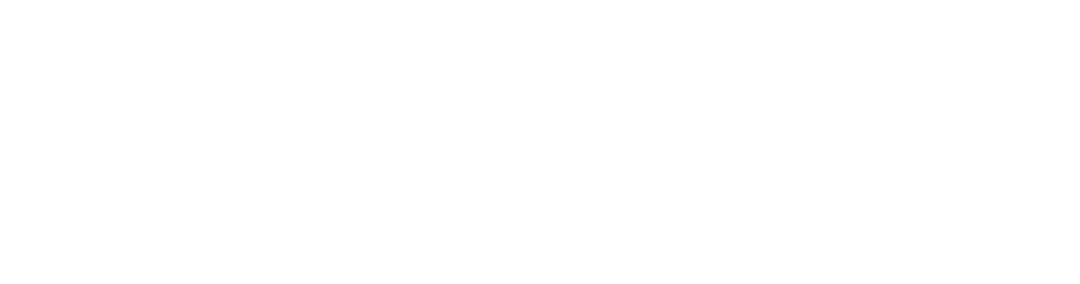 Sjukvårdsregionalt övergripande processledararbete för hela SÖSR 
SVF samordning inom hela sjukvårdsregionen
Nationell samverkan kring kunskapsstyrning 
Nationellt ansvar för tre kvalitetsregister
Insamling och bearbetning av data till cancer och kvalitetsregister i SÖSR
Nationellt ansvar för nio vårdprogram och Min vårdplan
 Regionalt programområde cancersjukdomar=RCC Sydösts styrgrupp-samverkan inom kunskapsstyrningssytemet i SÖSR-remisshantering
 Nationellt  arbetsgrupper och  arbete i SÖSR; Prevention, screeening, Pallitiv vård, cancerrehab mm
Ledning av regionens processteam
Detaljgranska och följa varje cancerprocess
Tillgång till medicinska data
Forskning
Akademiskt forskningsråd
Utveckling av cancerverksamheterna i RÖ enligt LCCC strategiska plan
Säkerställande av ackreditering av cancervård, utbildning och forskning
Nationella nätverk mellan CCCs
Dashboard – Verktyg för att leda enligt kvalitét
14
Sammanfattning
Cancervården i RÖ har nu blivit ackrediterad i enlighet med EU krav
Linjeledning för cancer inom RÖ/LiU/RCC är nu samlad, leds av  Vårddirektör
Möjligheter att övervaka och ta beslut finns
Ökat behov av kliniskt och forskningssamarbete inom hela SÖSR finns
Här behövs krafter inom vården för att det skall bli verkstad
LCCC vill helst att detta utvidgas till hela SÖSR
15
Linköping Comprehensive cancer center
Styrkor inom Linköping Comprehensive Cancer Center
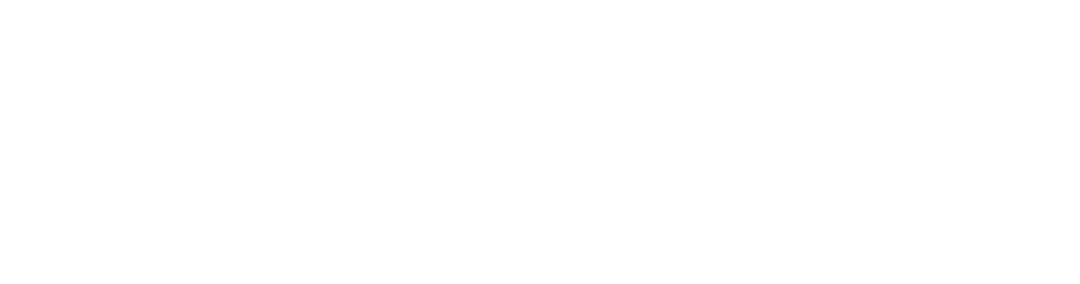 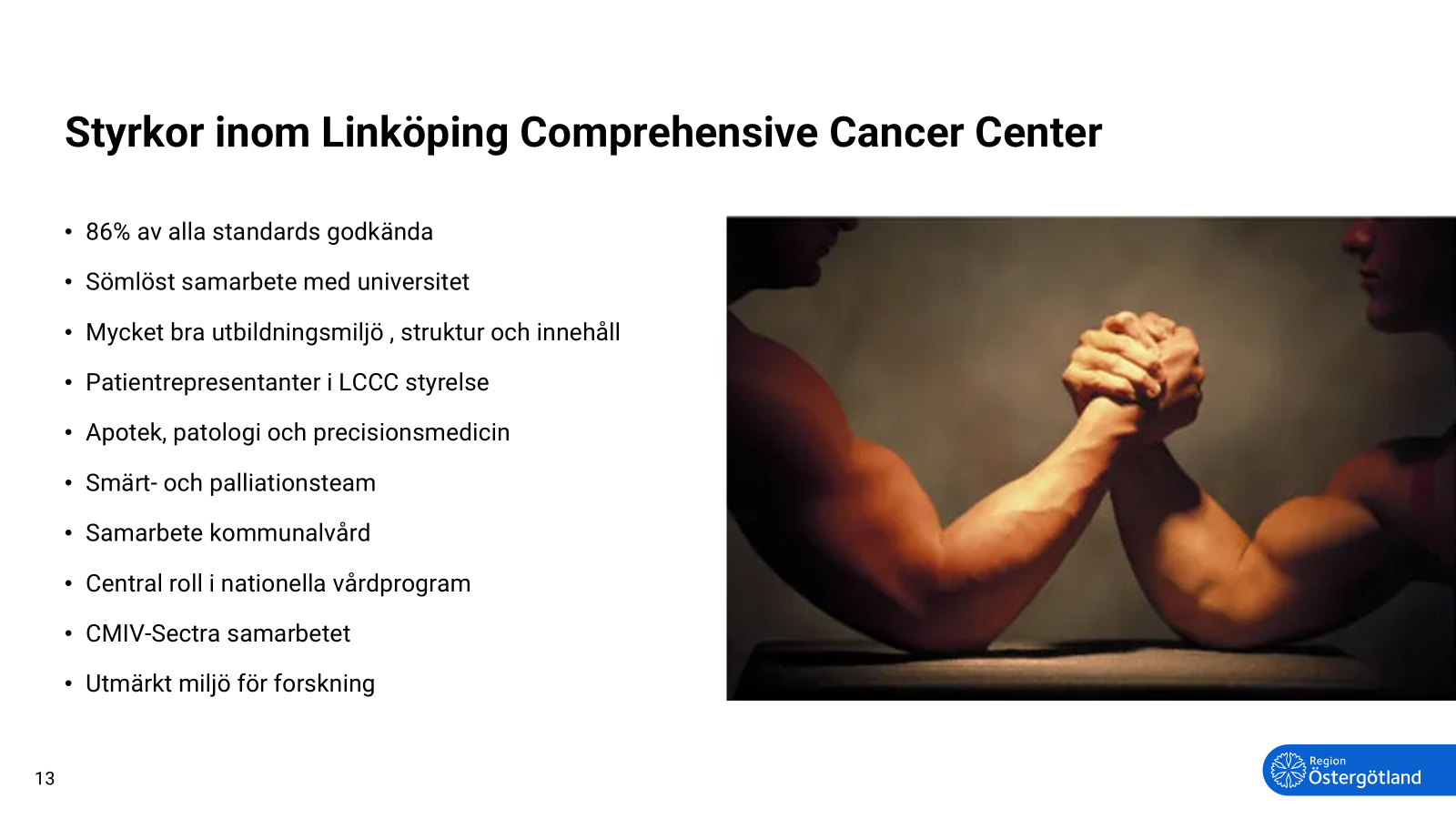 Mycket kunniga och motiverade medarbetare
Sömlösa övergångar mellan sjukvård, universitet och utbildning
Mycket bra utbildningsmiljö, struktur och innehåll
Patientrepresentanter i LCCCs styrelse
Välutvecklad struktur inom Apotek, patologi och precisionsmedicin samt Smärt- och palliationsteam
Samarbete kommunal hälso- och sjukvård
Central roll i nationella vårdprogram
CMIV-Sectra samarbetet
Utmärkt miljö för forskning – stor utvecklingspotential
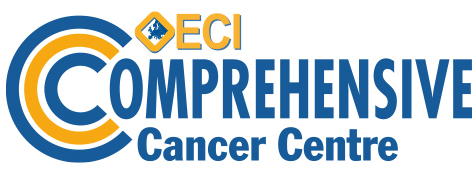 16